Работу выполнила: Худякова Екатерина, ученица 7 А класса 
МБОУ СШ № 1 г. Архангельска Архангельской области
Руководитель: Куприянович Марина Олеговна, учитель математики высшей квалификационной категории МБОУ СШ № 1
 г. Архангельска Архангельской области, 2016 год
Задача № 25
Докажите, что треугольник ABC равнобедренный, если у него 1) медиана BD является высотой.
B
Дано: 
▲ABC
BD- высота и медиана.
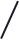 C
A
D
Док- ть: ▲ABC- равнобедренный.
Доказательство:
1) AD=DC (BD- медиана и высота)
2) ADB=CDB=90
3) BD- общая
4) ▲ABD=▲CBD
5) AB=BC
6) ▲ABC- равнобедренный
Ответ: ▲ABC- равнобедренный.
Библиография
Геометрия. 7-9 классы : учеб. для общеобразоват. учреждений/ А. В. Погорелов. – 10-е изд. – М. : Просвещение, 2009. – 224 с. : ил.